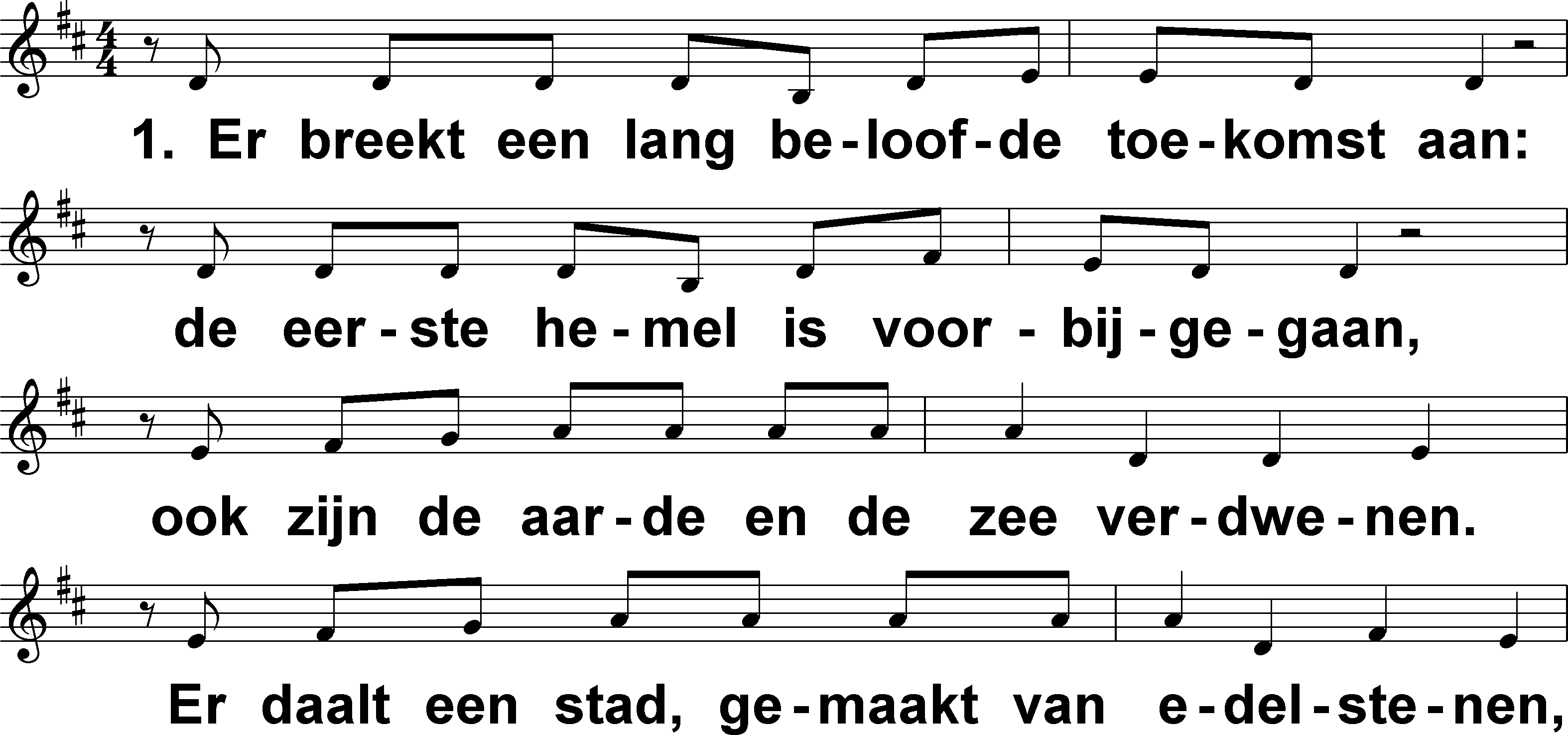 Een fonkelnieuw begin (Opw 793) 	t. J.P. Kuijper; m. E. Krijgsman
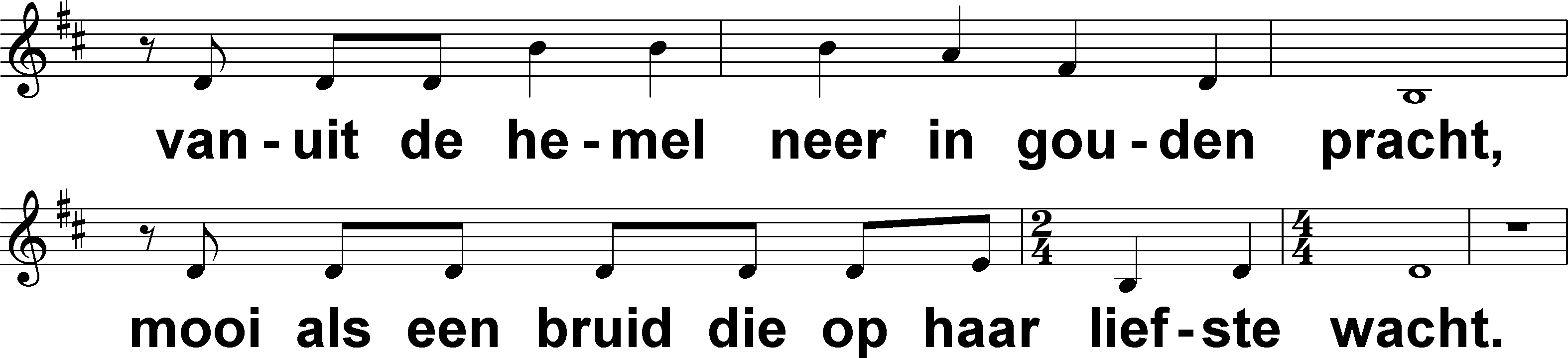 Een fonkelnieuw begin (Opw 793) 	t. J.P. Kuijper; m. E. Krijgsman
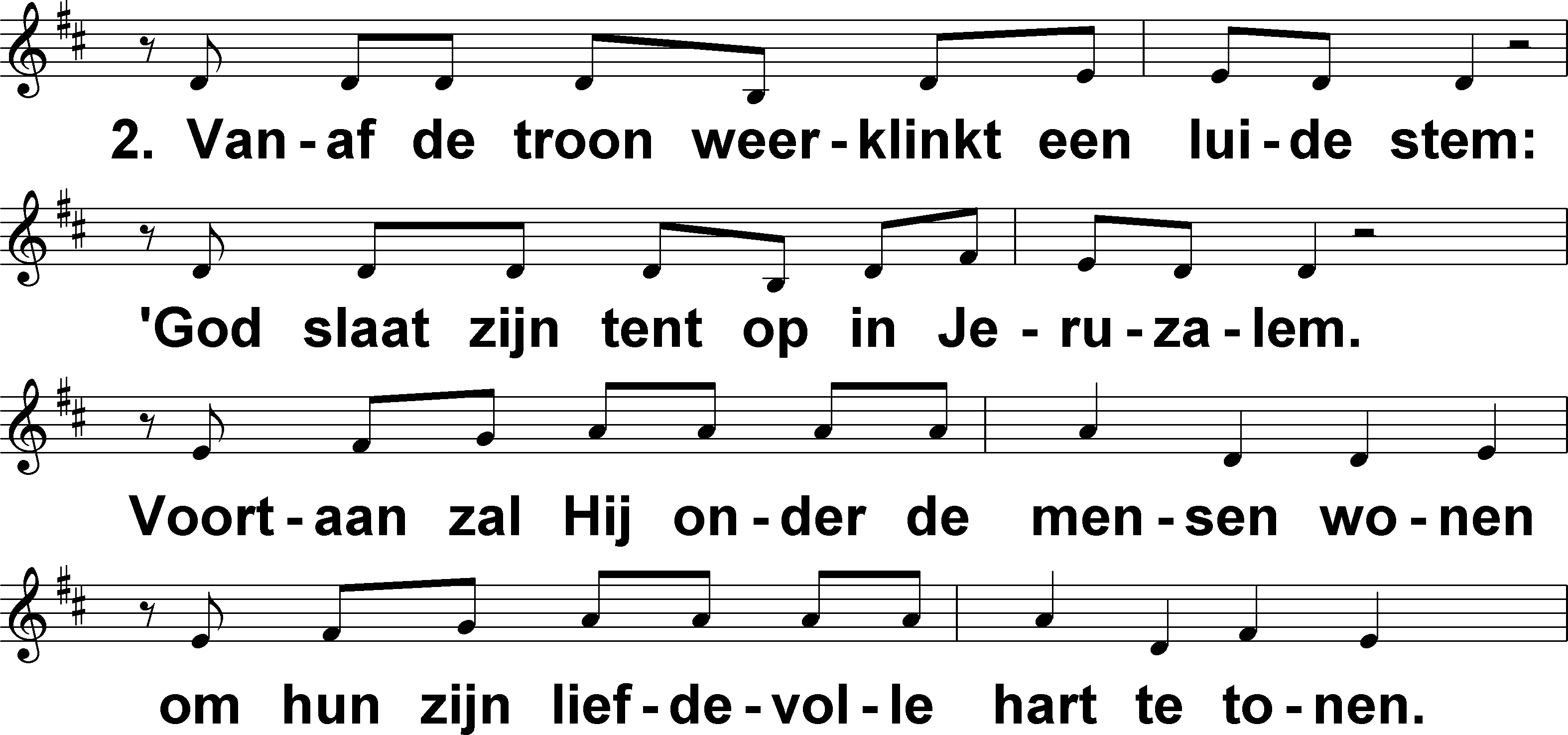 Een fonkelnieuw begin (Opw 793) 	t. J.P. Kuijper; m. E. Krijgsman
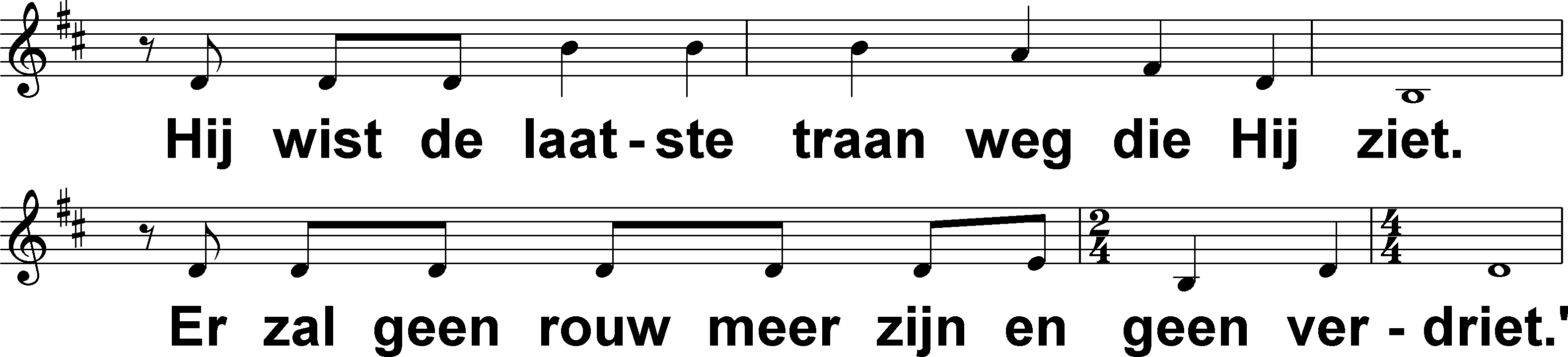 Een fonkelnieuw begin (Opw 793) 	t. J.P. Kuijper; m. E. Krijgsman
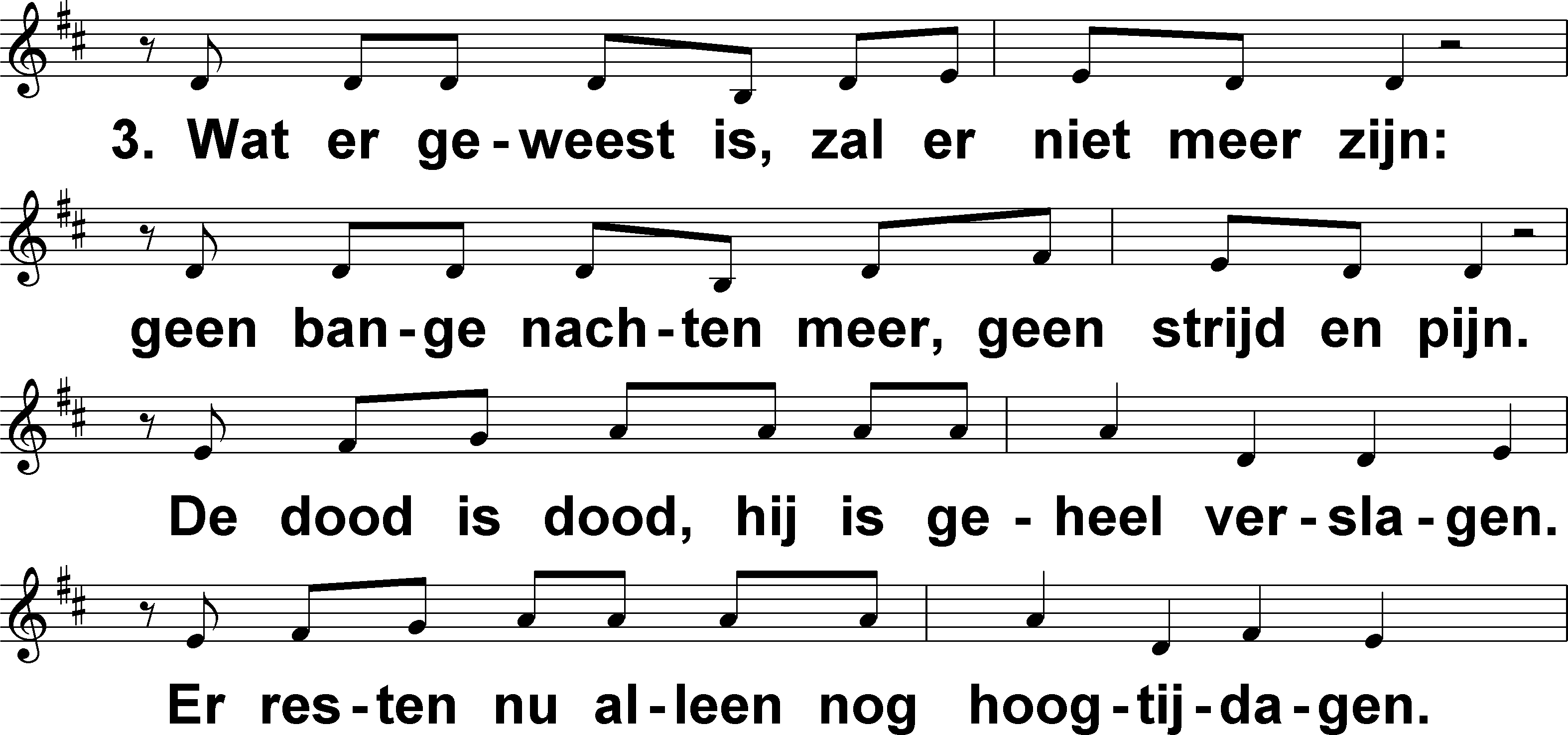 Een fonkelnieuw begin (Opw 793) 	t. J.P. Kuijper; m. E. Krijgsman
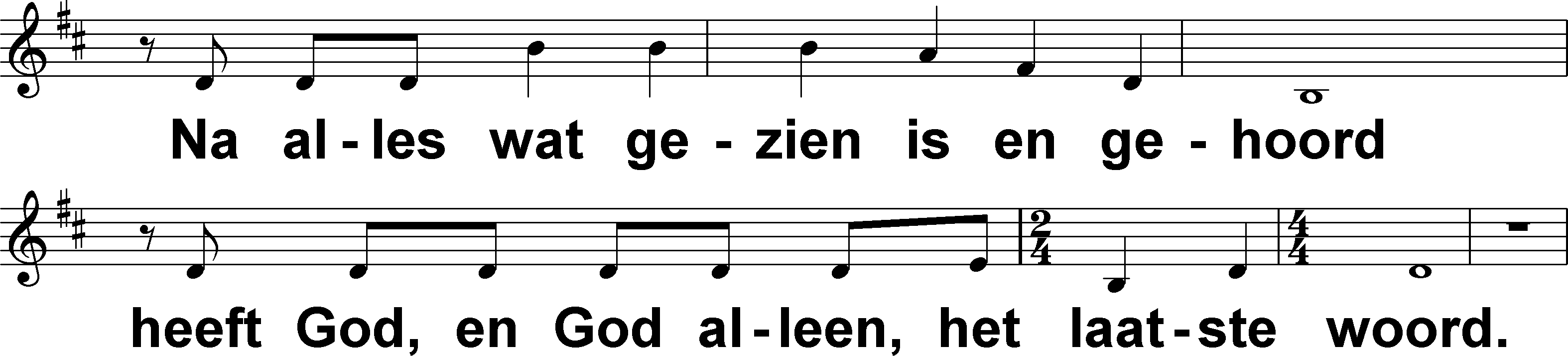 Een fonkelnieuw begin (Opw 793) 	t. J.P. Kuijper; m. E. Krijgsman
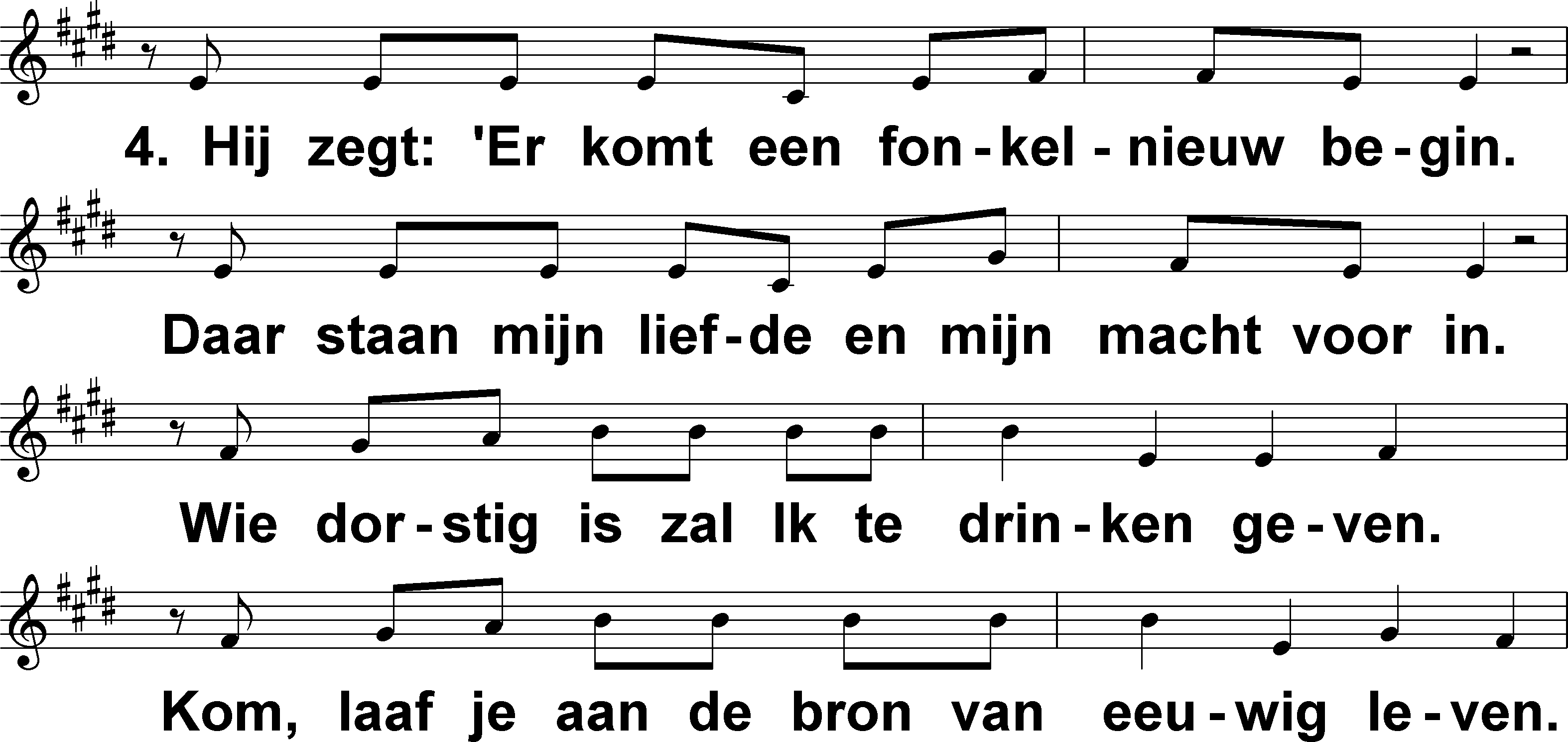 Een fonkelnieuw begin (Opw 793) 	t. J.P. Kuijper; m. E. Krijgsman
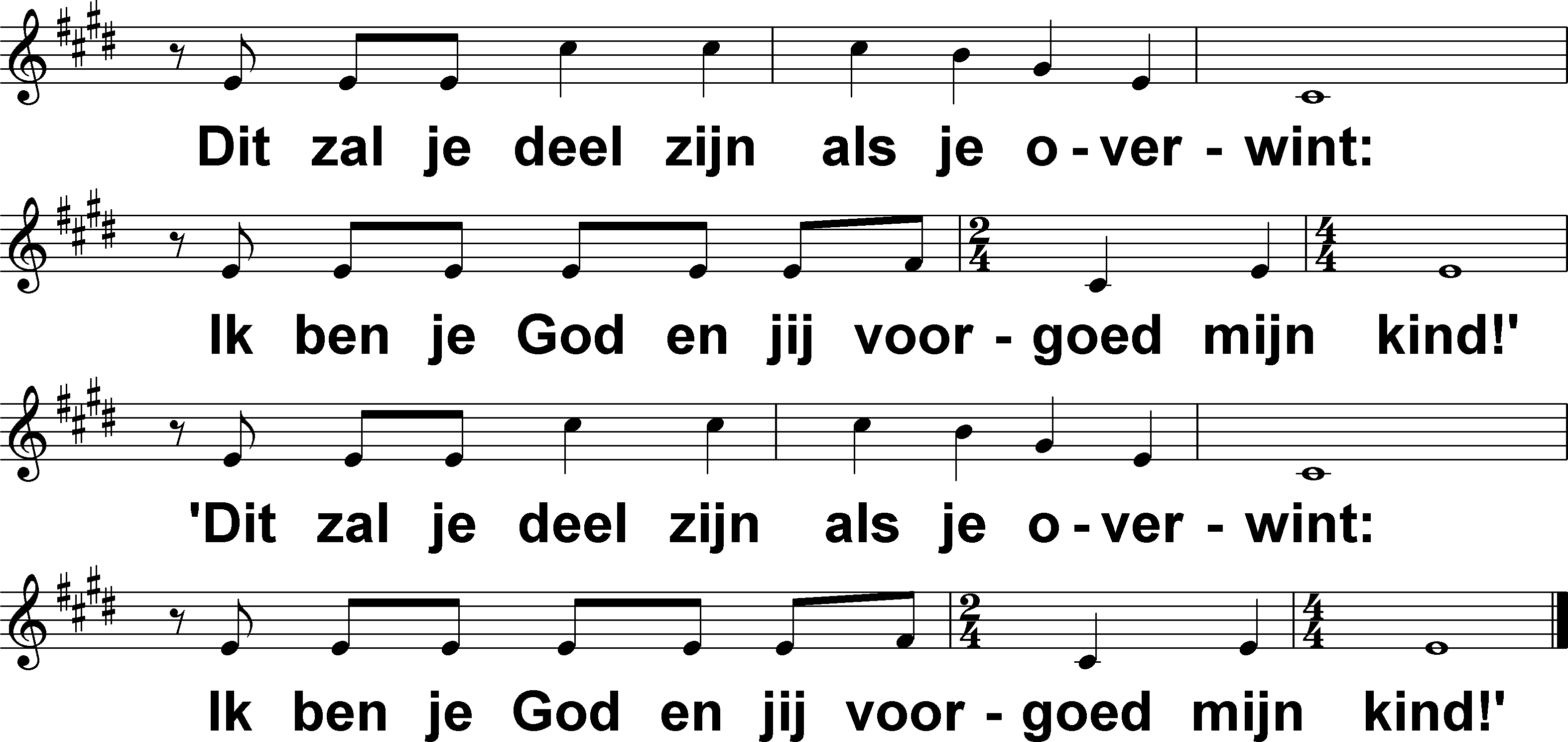 Een fonkelnieuw begin (Opw 793) 	t. J.P. Kuijper; m. E. Krijgsman